Додавання та віднімання
десяткових дробів
Урок-гра 
«Хрестики-нулики»
Девіз гри:
Думати - колективно,
Діяти - оперативно,
Сперечатись – доказово.
Це для всіх  обов’язково!
	Якщо отримаєте поразку
	Не лийте гірких сліз 
	А якщо переможете – 
	Не задирайте ніс!
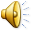 Політ до сузір’я
“Альфа Центавра”
Екіпаж 
космічного корабля
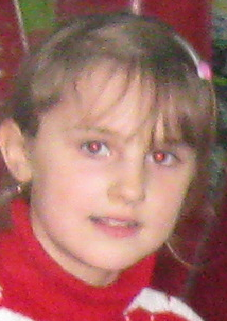 Хрестики
Екіпаж 
космічного корабля
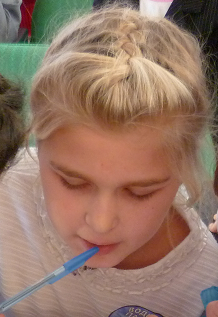 Нулики
Поле гри
«Космічна карта»
Бортовий журнал
5,09                                        В
4,6 > 4,073                            Б
19,3                                        В
0,04 + 0,007 = 0,047            А
2,99                                         Б
12,8 – (Х + 4,723) = 1,05;
        Х + 4,723 = 12,8 – 1,05;
        Х + 4,723 = 11,75;
        Х = 11,75 – 4,723;
        Х = 7,027.                               Г
Задачі-жарти
1. У сім’ї 5 синів. Кожен має одну сестру. Скільки всього дітей у сім’ї?
2. Скільки буде десятків, якщо 2 десятки помножити на 3 десятки?
3. Скільки тупих кутів у квадраті?
4. Якщо один півень закукарікає вранці, одна людина прокинеться. Скільки повинно закукарікати півнів, щоб прокинулось 4 людей?
5. Який знак слід поставити між числами 4 і 5, щоб дістати число, більше за 4 і менше від 5?
6. Вітрина, актриса, тритон. Яке число об’єднує ці  слова?
Етап «Старт»
Фініш
3
3
2
2
1
1
X=3
X=3
Старт
3x+43,7=52,7
3x=9
3x=9
3x=52,7-43,7
3x=52,7-43,7
Етап «Естафета»
Обчислити: 
    (45,123 + 85,65) – (63,54 – 37,14)
130,773 – 26,40 =
104.373
Карта огляду Галактики
0,28–0,13+4,75
3,7+4,5–1,325
67,3-2,387-1,56
4,309+12-3,65
Карта огляду Галактики
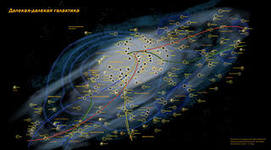 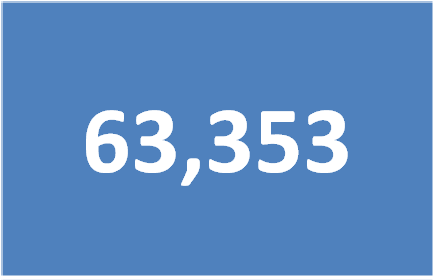 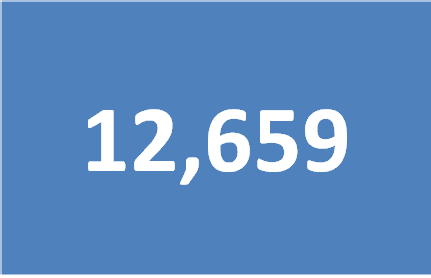 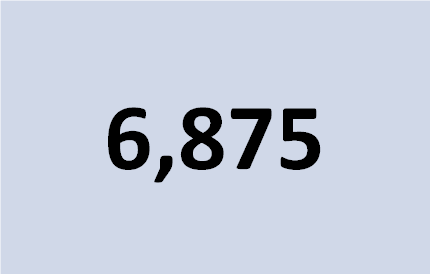 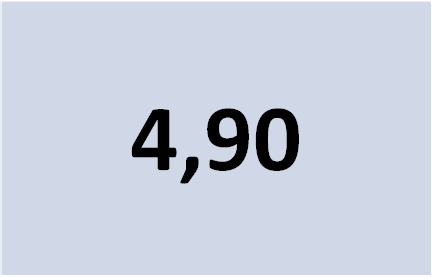 Етап «Магічний квадрат»
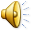 Число-код
7
5
з однаковими
6
у якого
з двох дробів
3
4
чисельник
більше той
1
2
більший
знаменниками
6724531
Математичний ланцюжок
16,81
?
-4,36
?
8,95
3,4
+14,83
-5,78
Математичний ланцюжок
16,81
+13,41
-3,40
-4,36
8,95
3,4
12,45
18,23
+14,83
-5,78
Етап «Альфа Центавра»
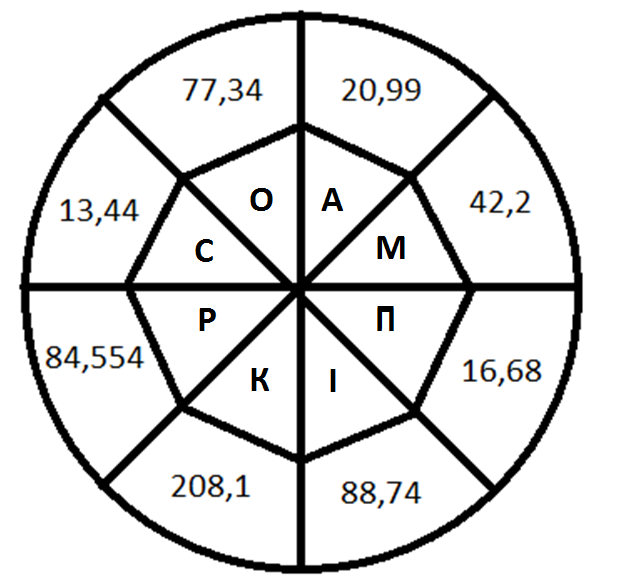 ПРОКСИМА
ЦЕНТАВРА
Домашнє завдання.  Повторити п. 30-33. Виконати завдання №5 в тестовій формі (парні) стор. 267. Підготуватися до контрольної роботи
До нових зорельотів